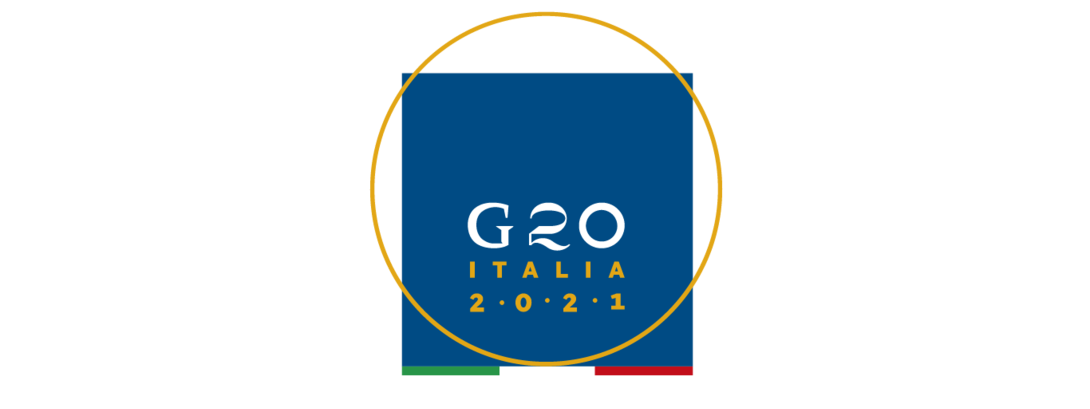 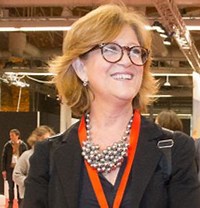 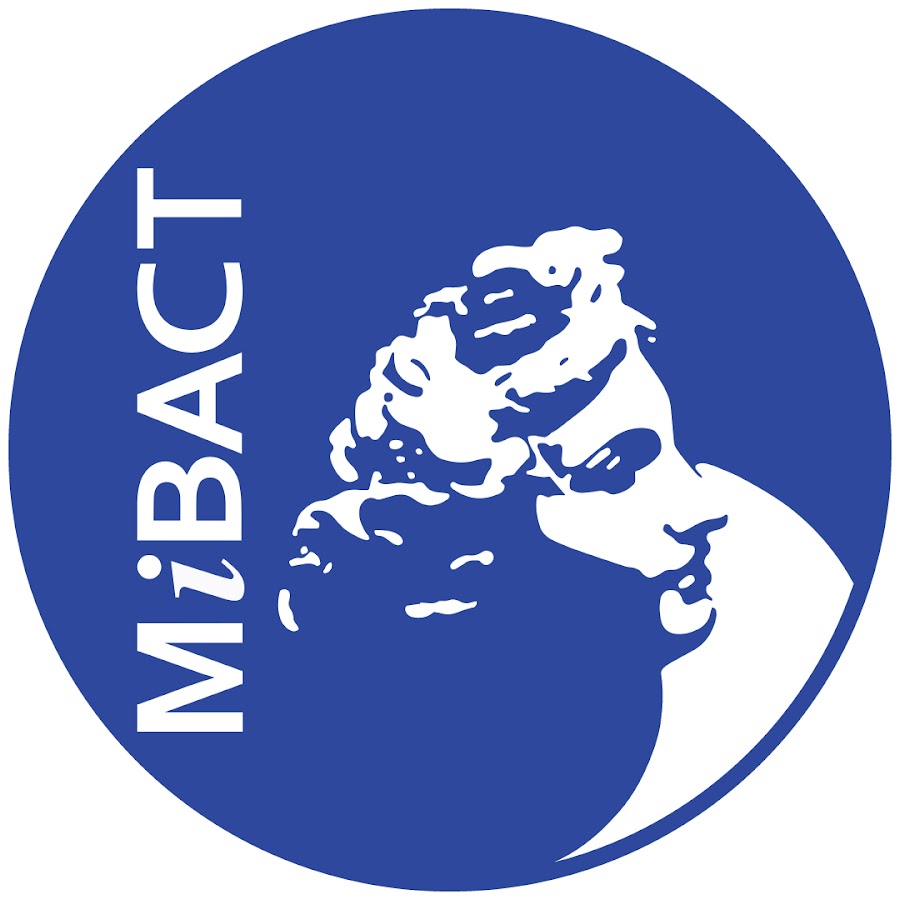 Building back betteritalian tourism
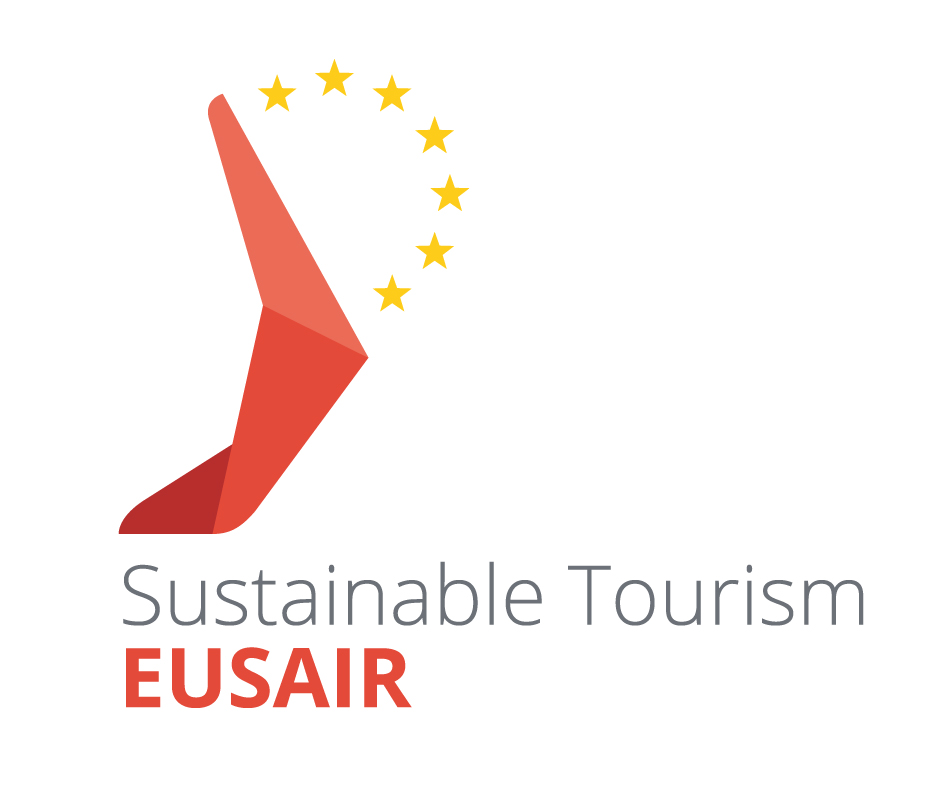 FLAMINIA SANTARELLI, DIRECTOR GENERAL FOR TOURISM 
Ministry for cultural heritage and tourism, italy 
5TH EUSAIR FORUM – 28TH JANUARY 2021 - new trends in sustainable tourismwhat does the modern tourist want?
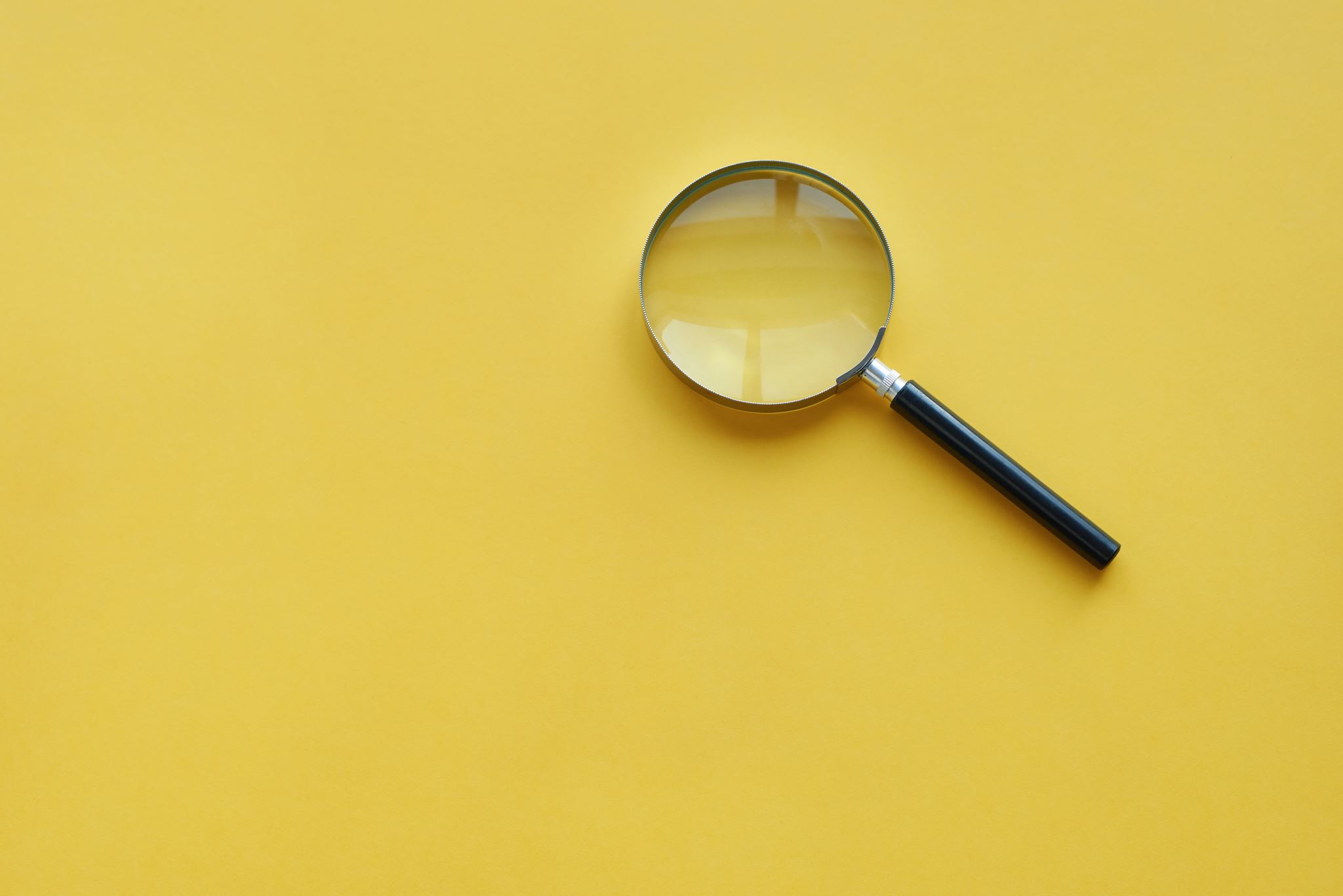 What’s happened?
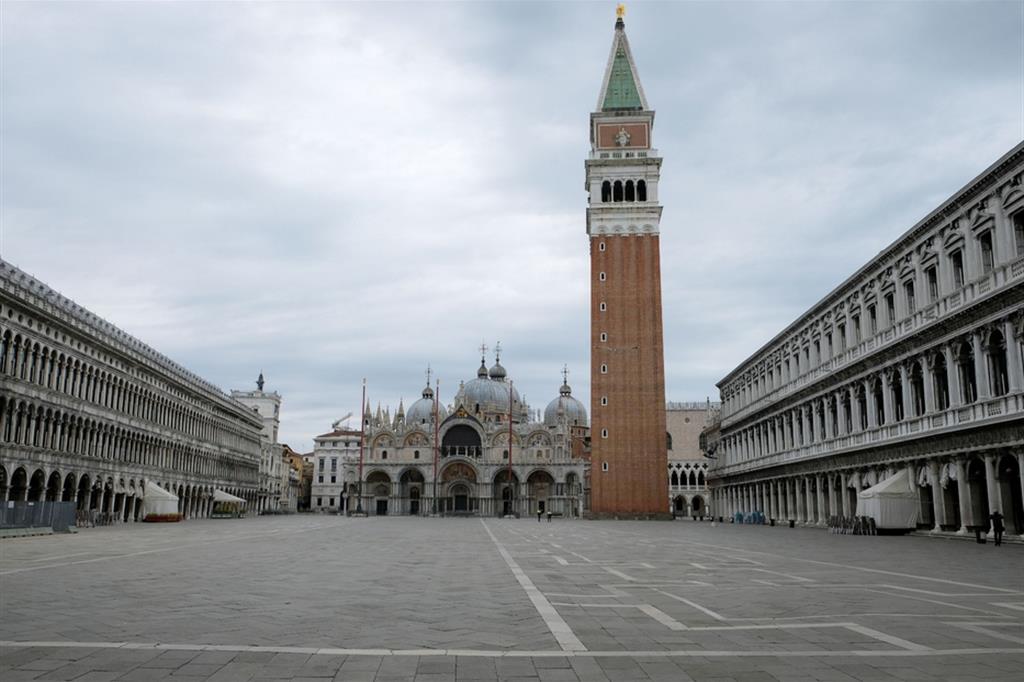 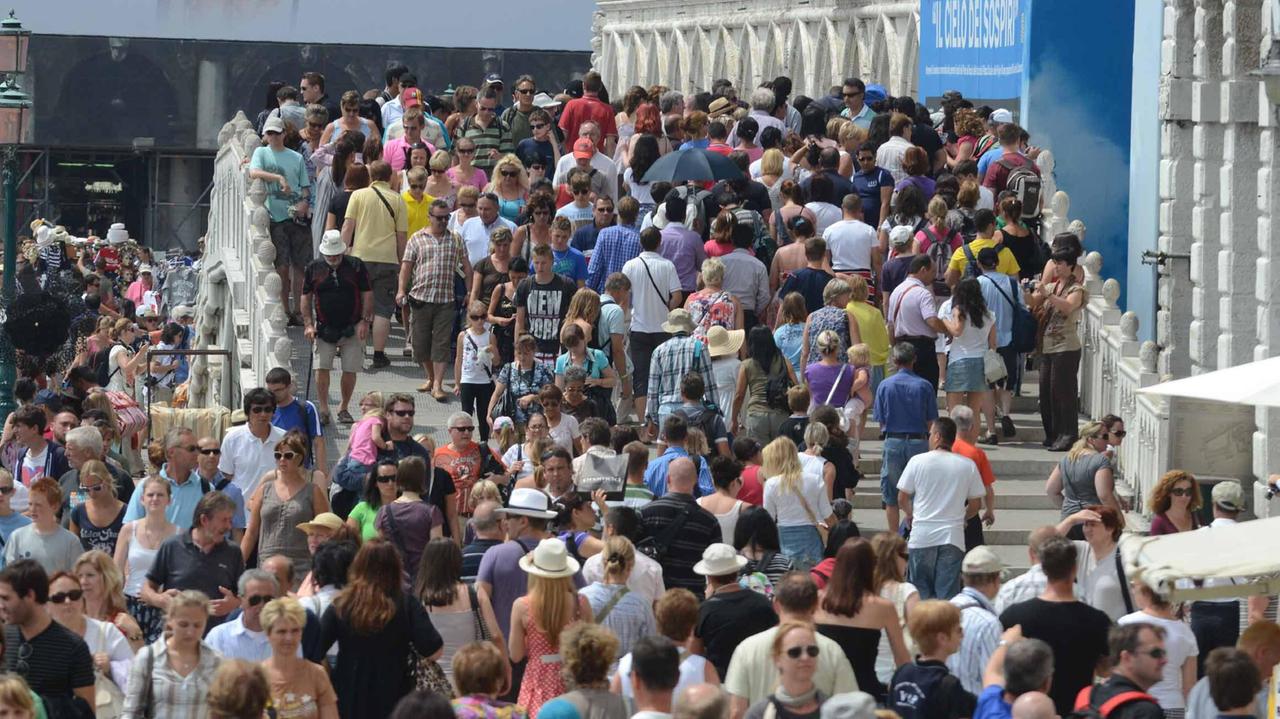 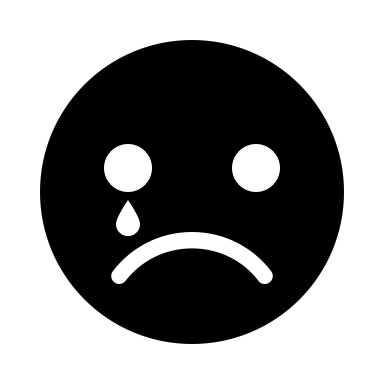 Venice
Building back better by promoting the integral recovery of urban destinations through modernisation and revitalization of commercial activities in the cities of art most affected by the decline in visitors
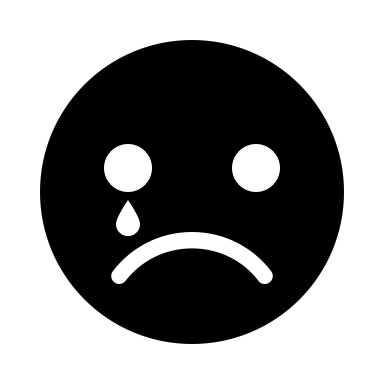 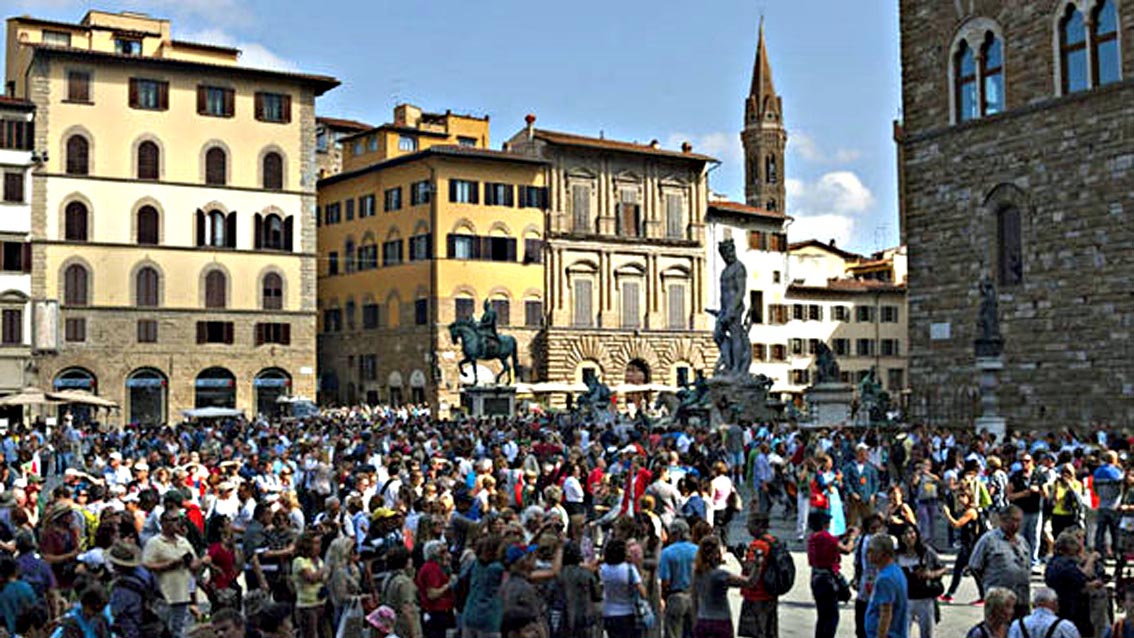 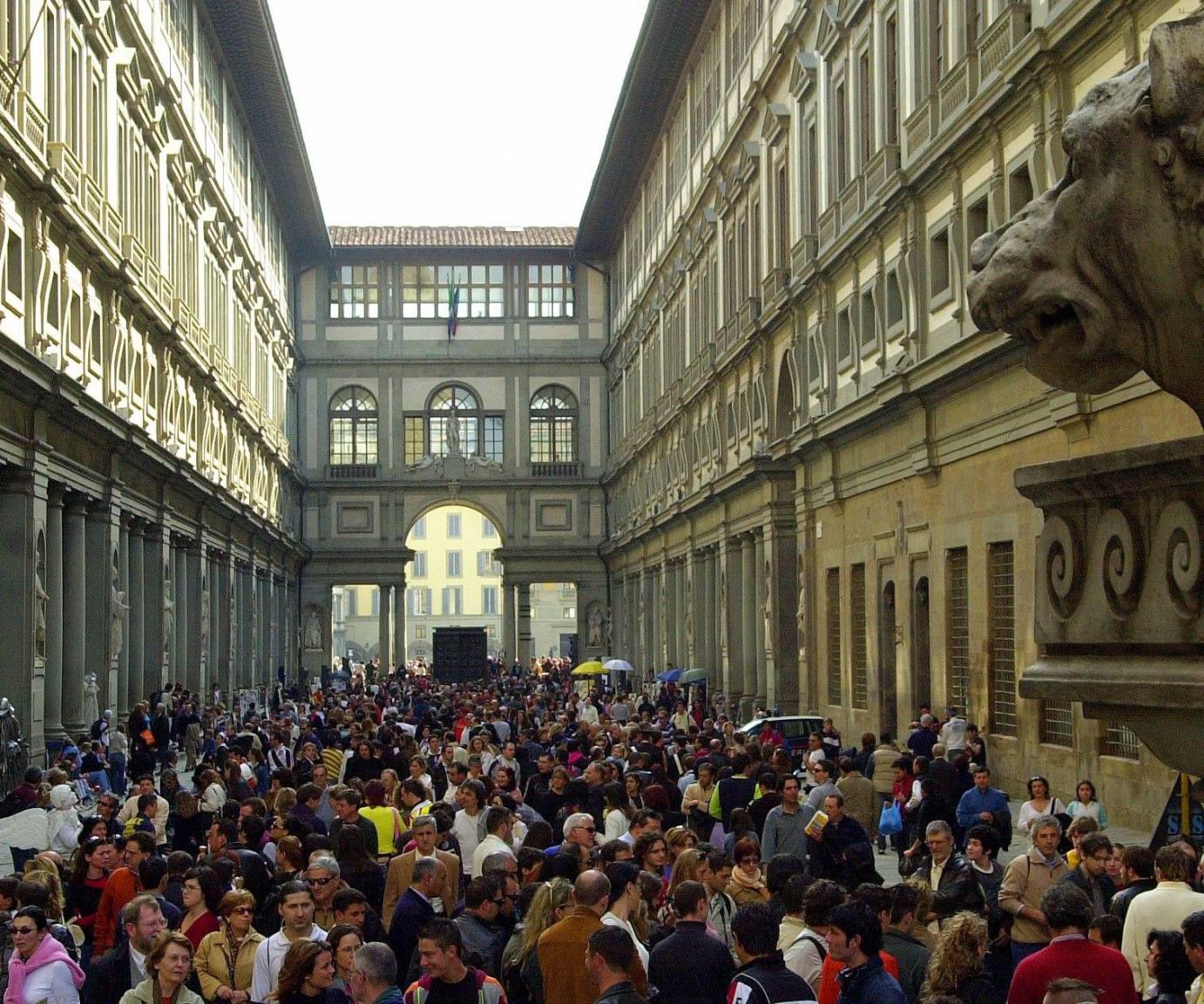 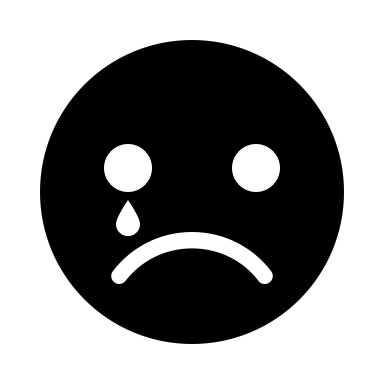 FLORENCE
Building back better by promoting the integral recovery of urban destinations through modernisation and revitalization of commercial activities in the cities of art most affected by the decline in visitors
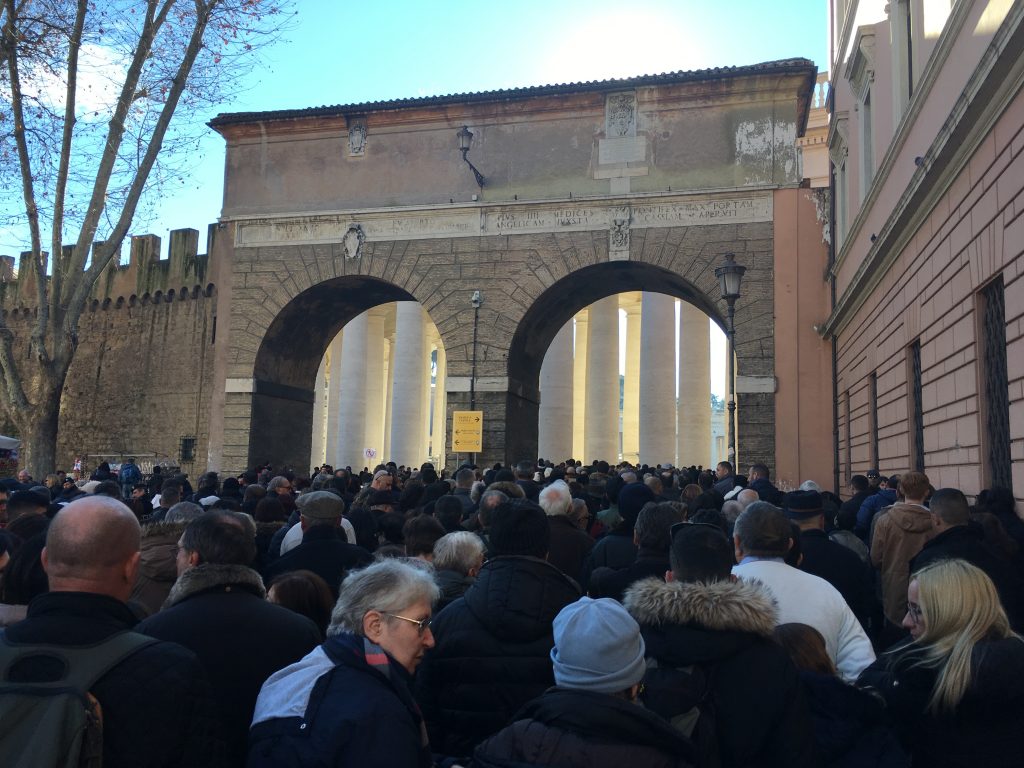 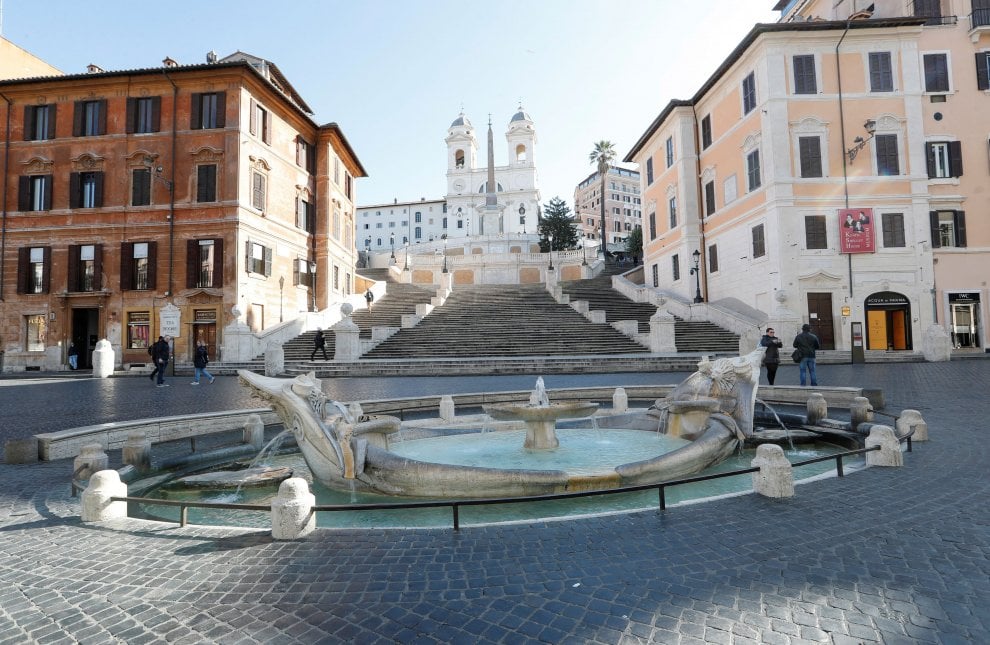 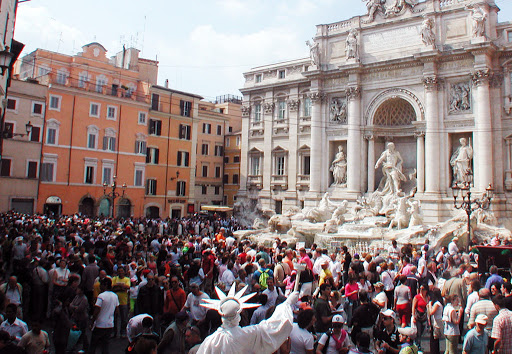 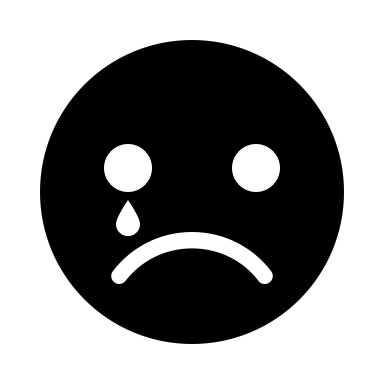 rome
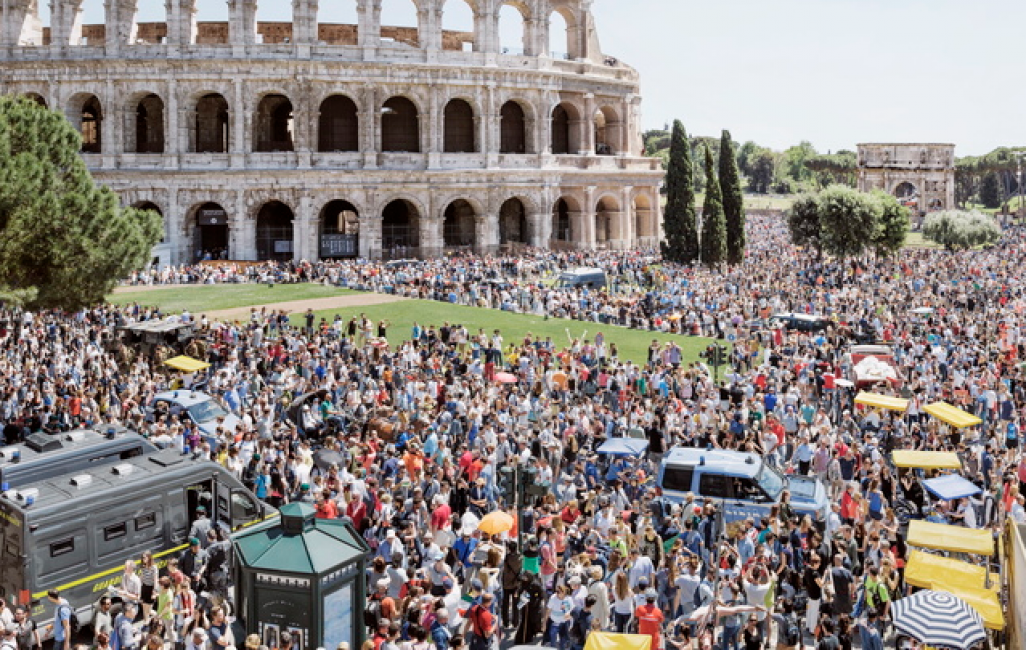 Building back better by promoting the integral recovery of urban destinations through modernisation, digitalization and revitalization of commercial activities in the cities of art most affected by the decline in visitors
2020 has turned out to be an annus horribilis
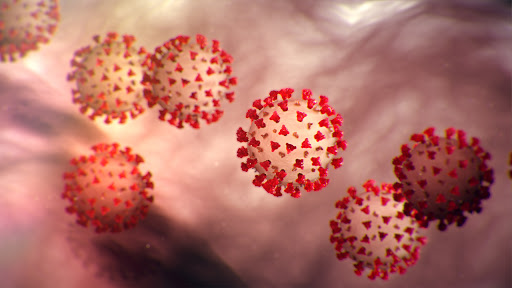 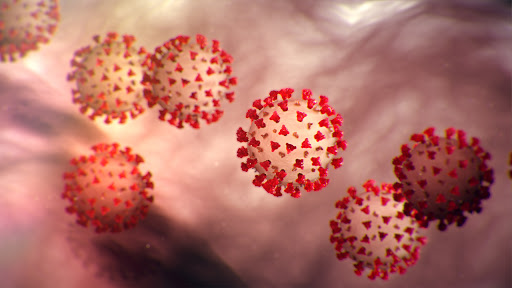 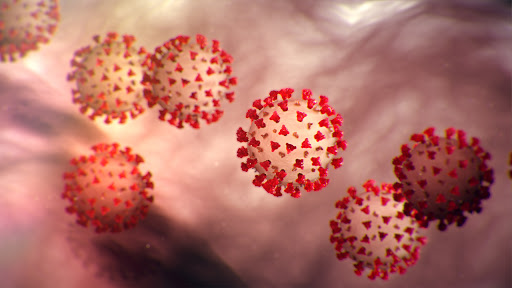 Source: ENIT - Forward Data, 2020
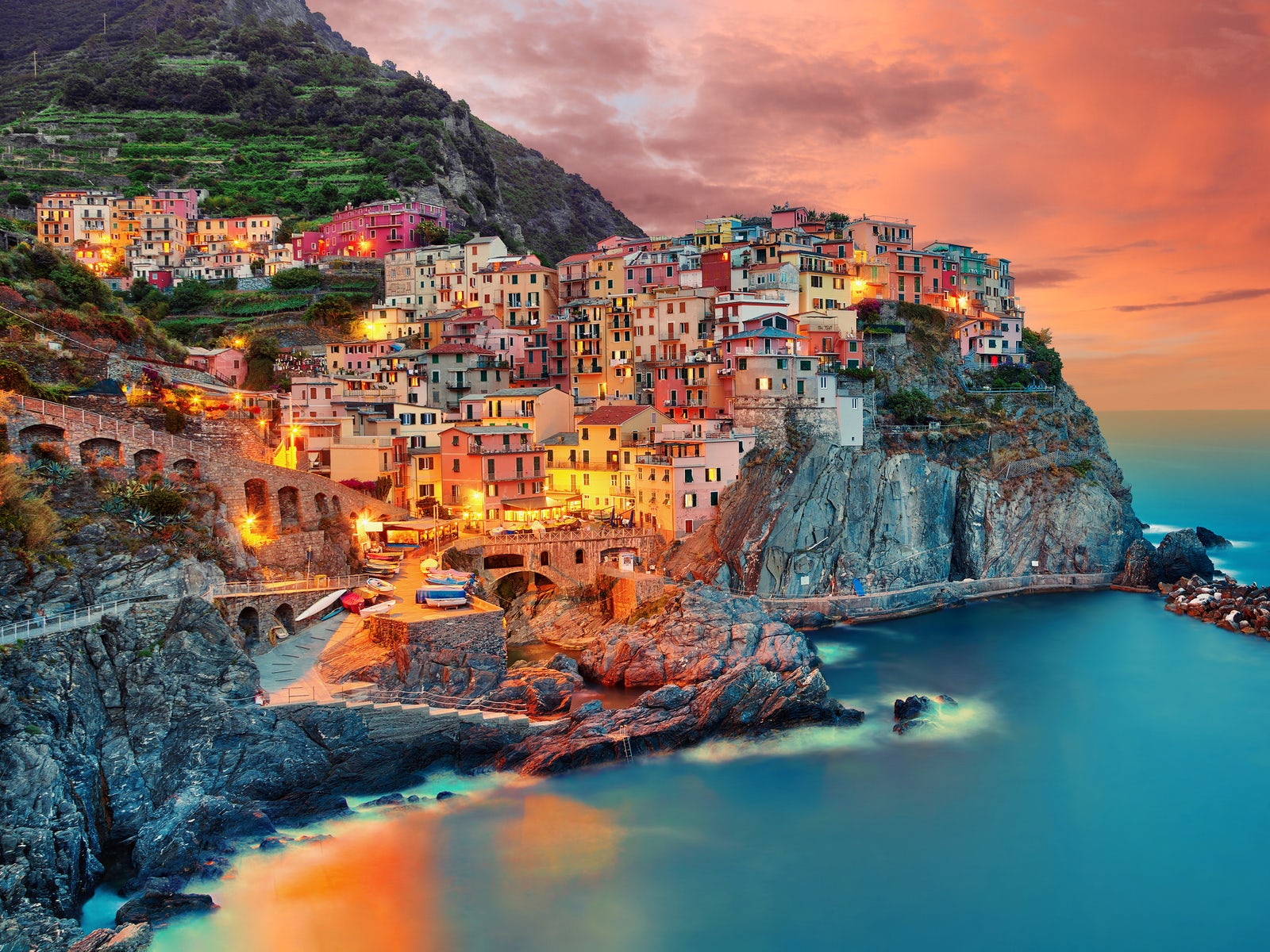 What we knowso far….
Building back better
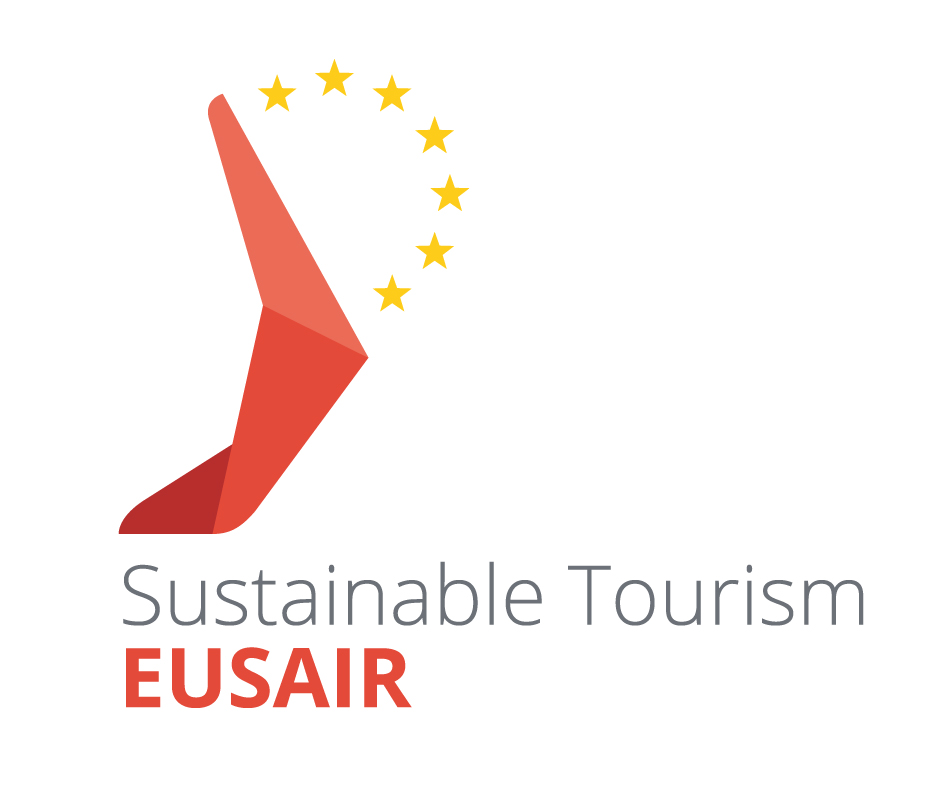 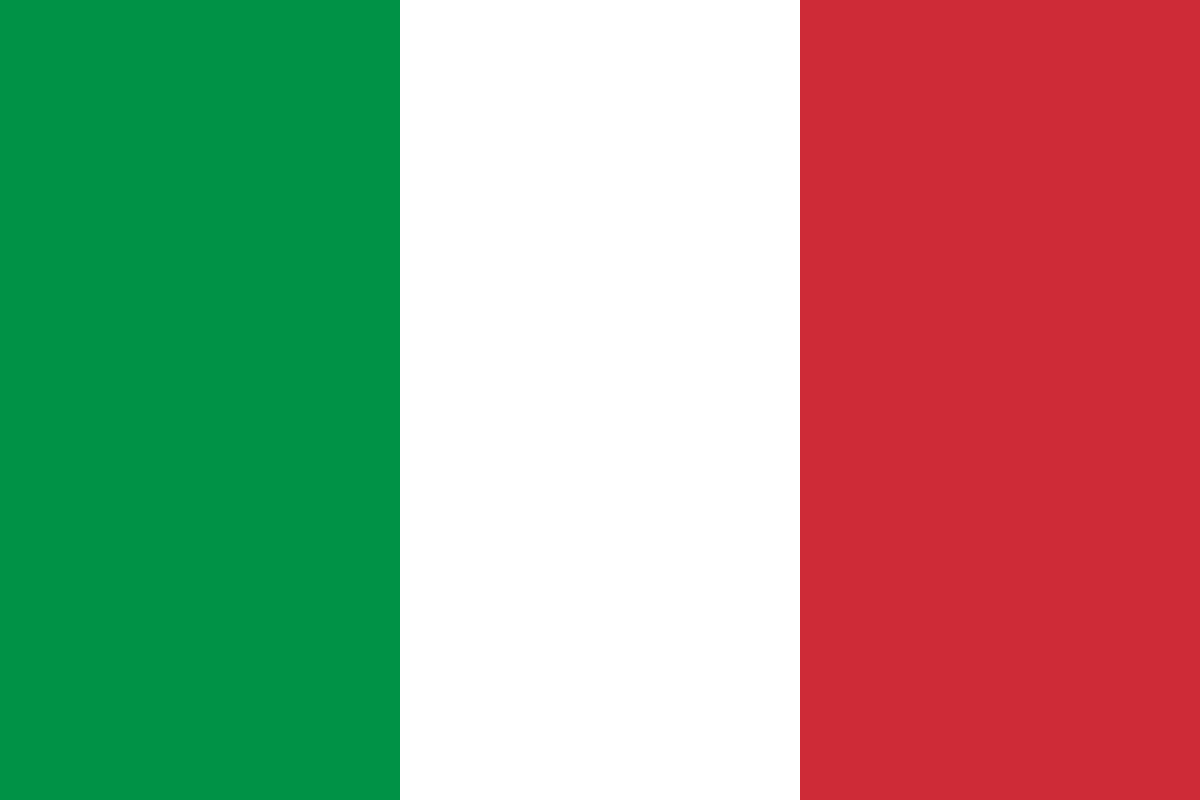 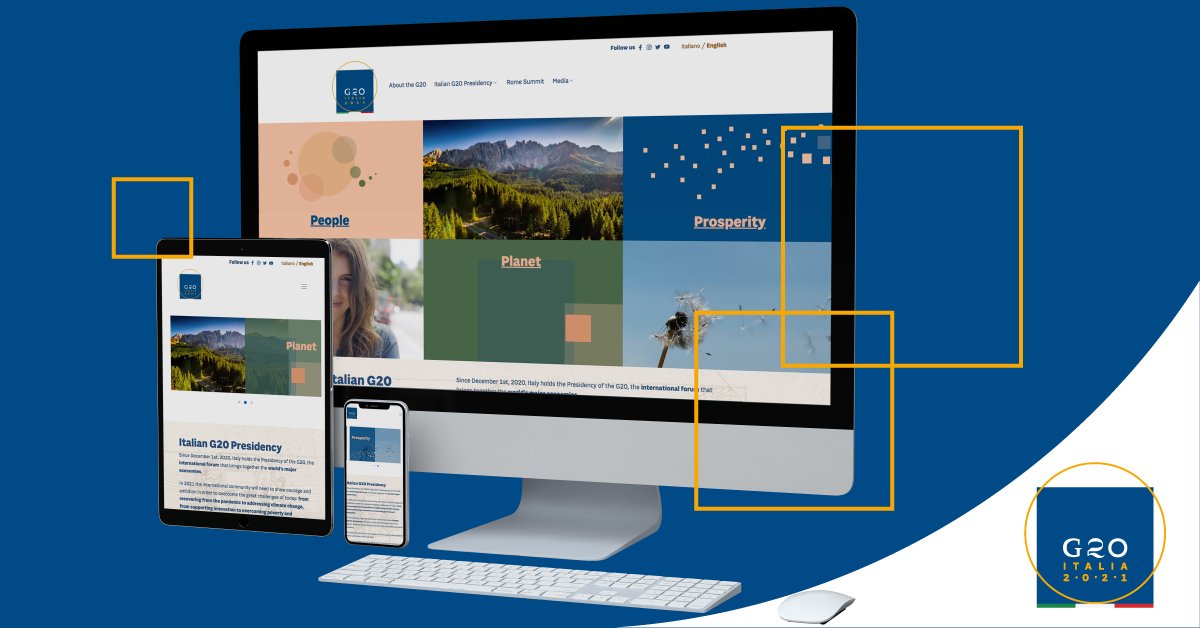 www.turismo.beniculturali.it
www.g20.org/it
Thank you